БУКВА «Я»
Я
Дядя Яша, тра-ля-ля,
Стал похож на букву Я.
Он ужасно растолстел, 
Потому что много ел.
Я
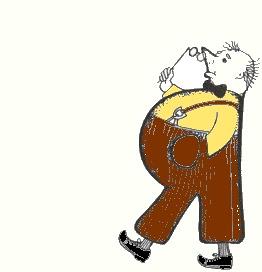 Дядя Яша, тра-ля-ля,
Стал похож на букву Я.
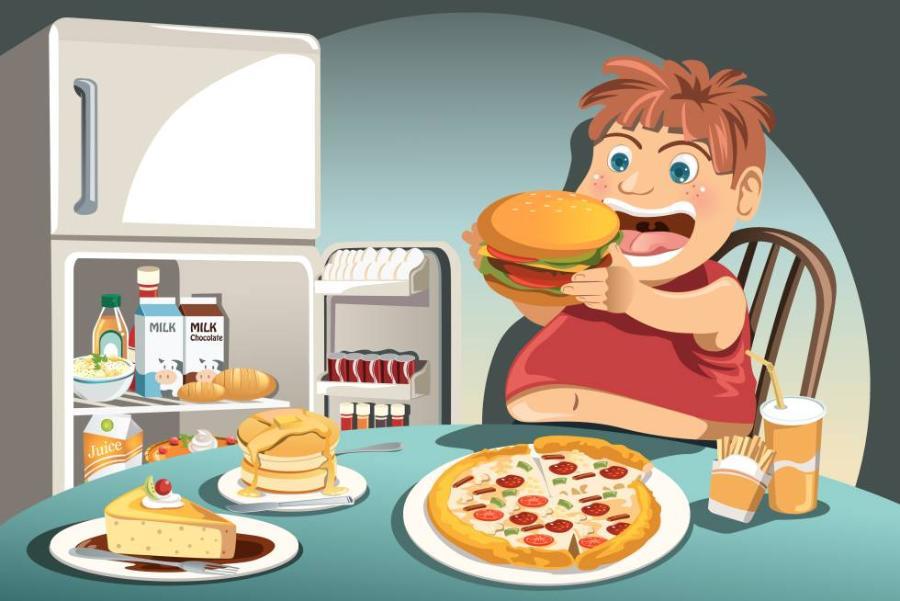 Он ужасно растолстел, 
Потому что много ел.
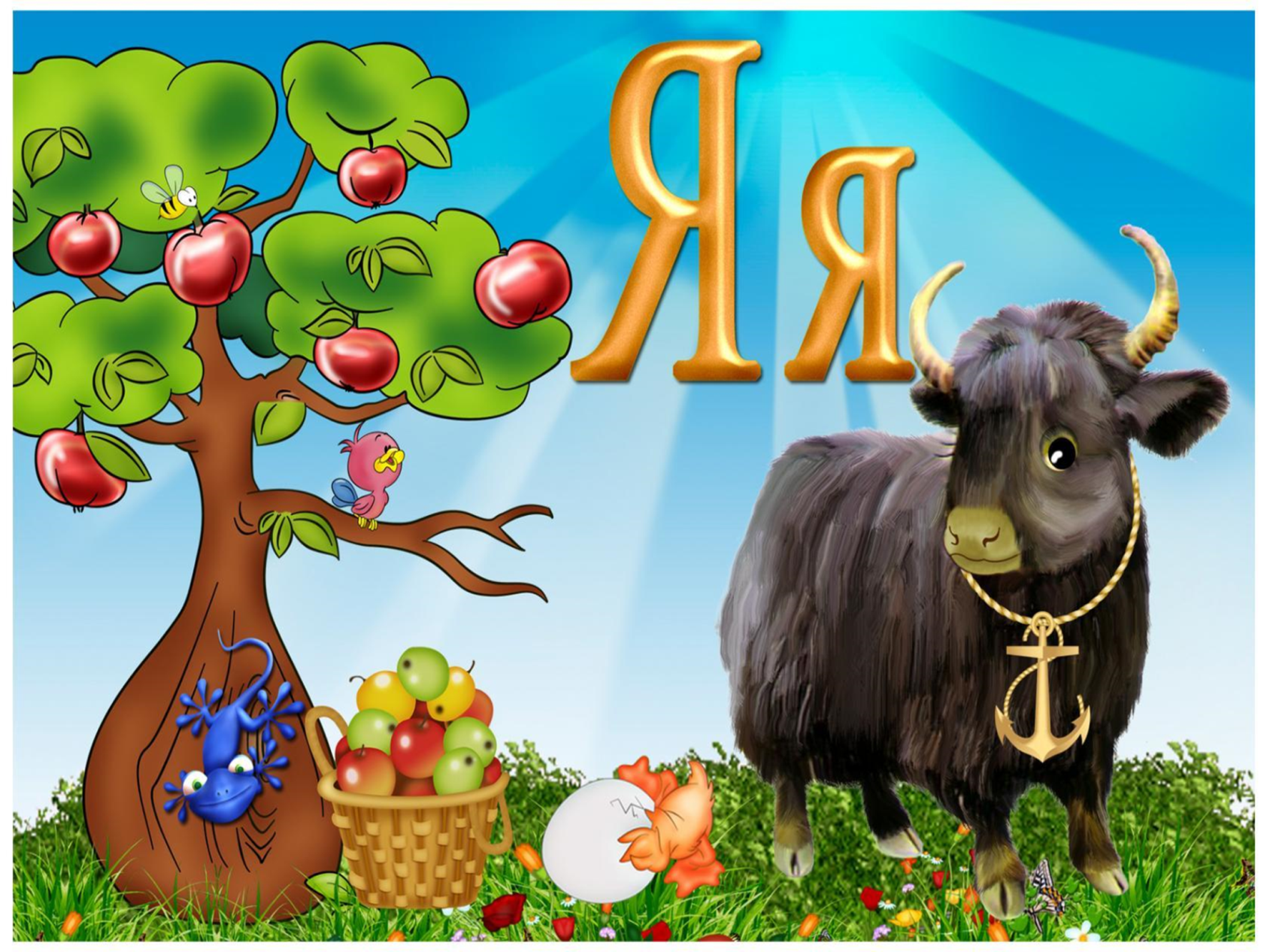